Развитие взаимодействия производителей ягод с сетевой розницей
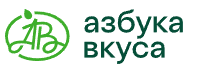 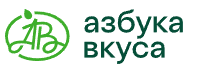 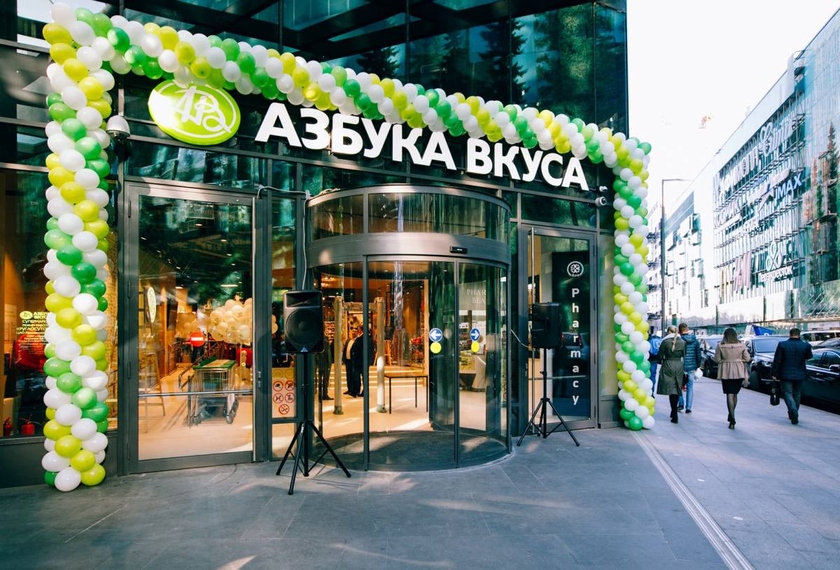 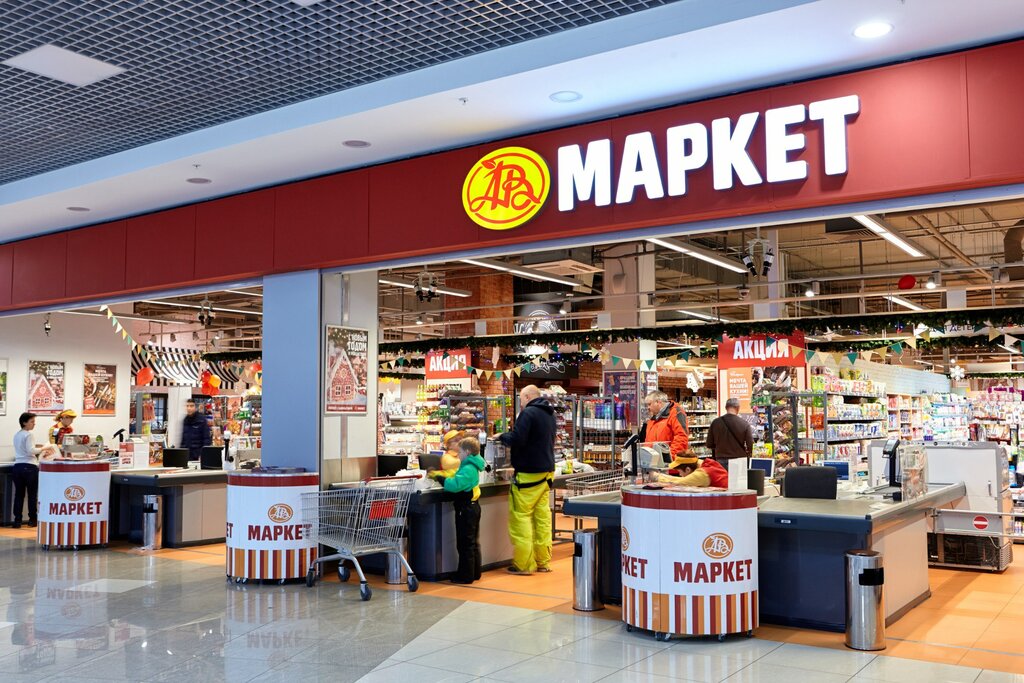 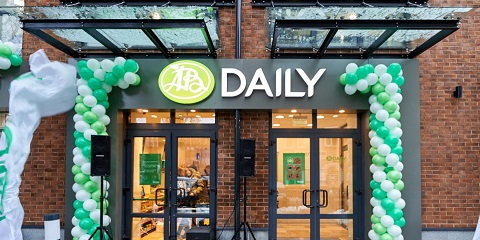 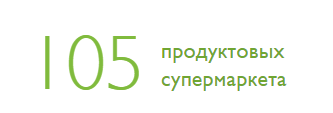 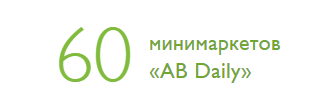 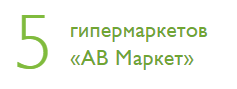 2
V Международная конференция Ягоды России 2022
24 – 25 февраля, г. Воронеж
Ягоды в Азбуке Вкуса
Ягода  - трафикообразующая подкатегория, драйвер количества чеков.
Доля ягоды в ТО категории составляет 24%.

Что развиваем:
Дикая ягода (земляника лесная, морошка, жимолость, шелковица) 
Сезонная ягода (голубика ,клубника, малина, ежевика, облепиха, смородина)

Как развиваем: 
Расширенная выкладка ягоды 
Маркетинговые инструменты
Конкурентные цены по рынку
Ежедневные поставки ягоды в магазин
Постоянное наличие всего ассортимента ягод в хорошем качестве
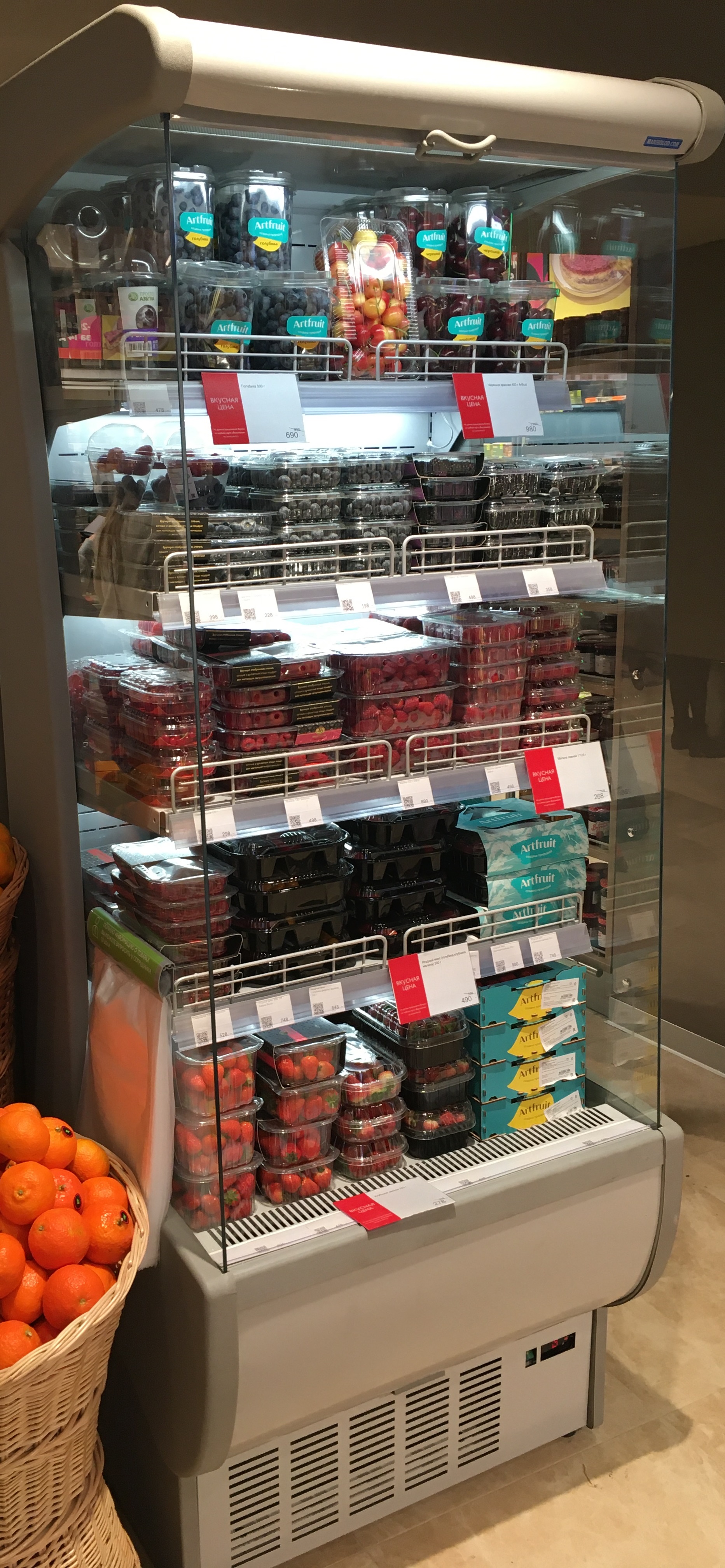 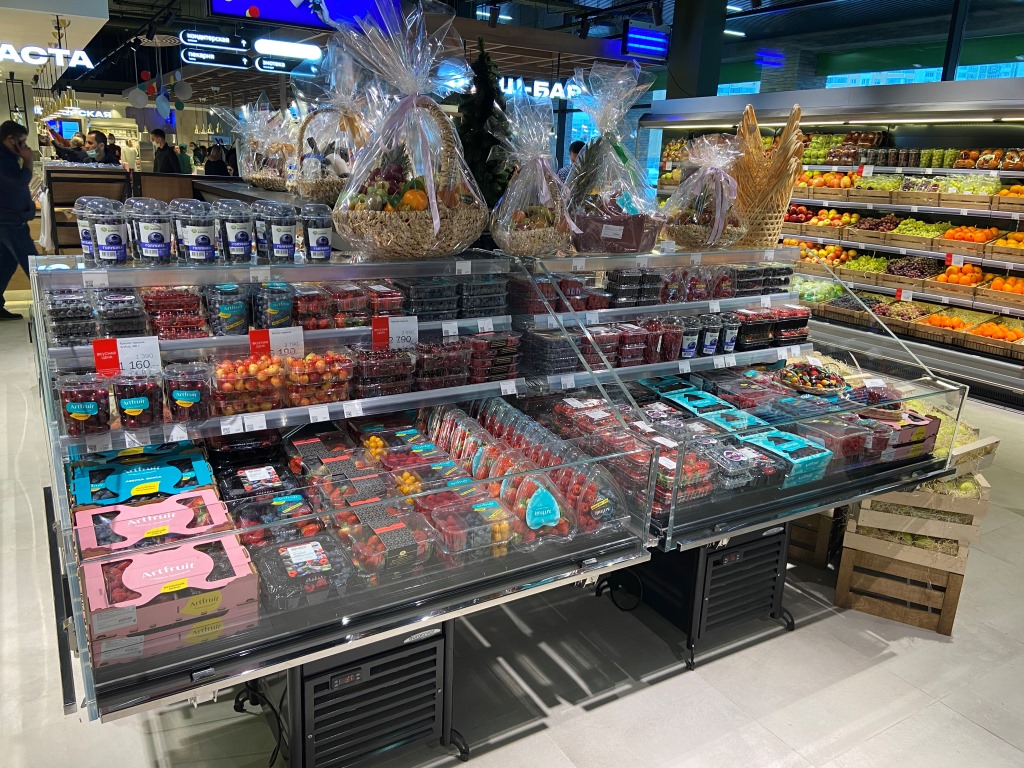 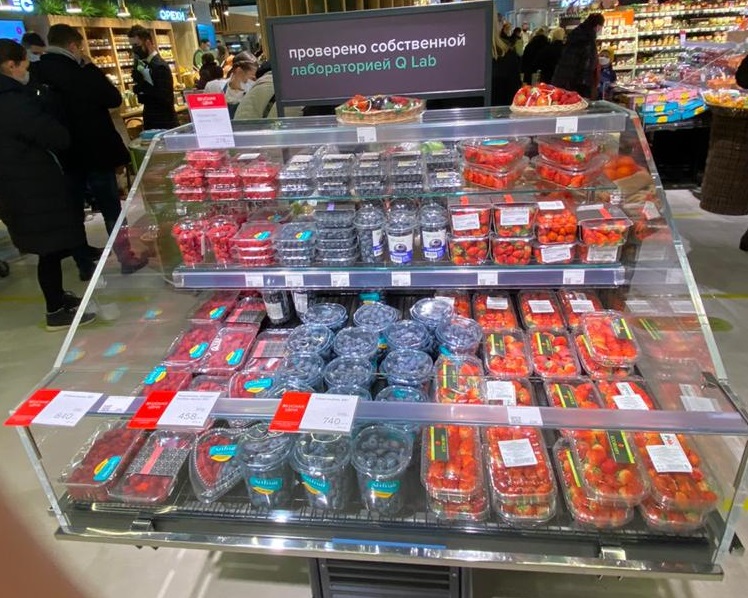 3
V Международная конференция Ягоды России 2022
24 – 25 февраля, г. Воронеж
Продажи 2021
4
V Международная конференция Ягоды России 2022 
24 – 25 февраля, г. Воронеж
Ягоды 2021, сезон Россия
5
V Международная конференция Ягоды России 2022 
24 – 25 февраля, г. Воронеж
Критерии качества, клубника
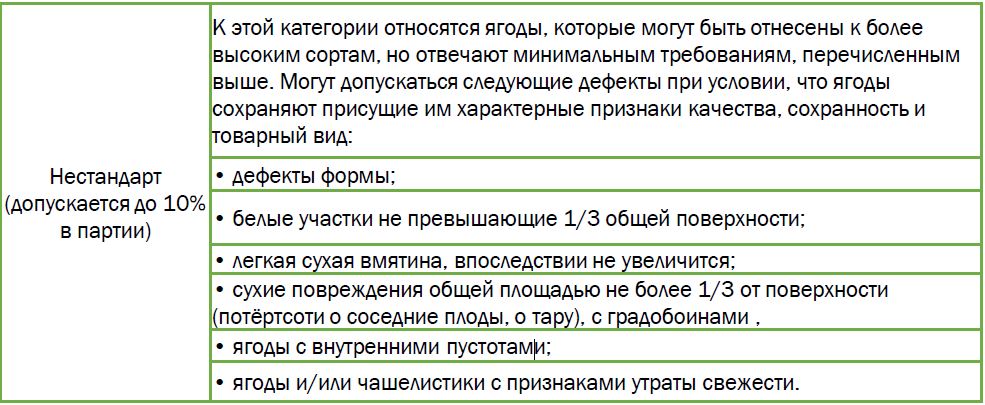 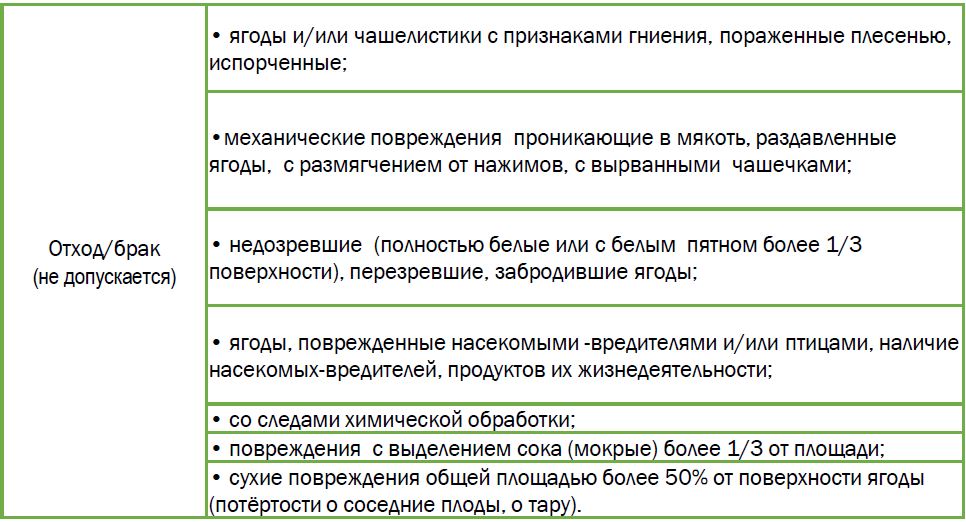 6
V Международная конференция Ягоды России 2022 
24 – 25 февраля, г. Воронеж
Требования к поставщикам
Требования к поставщику*:
Официально зарегистрированное лицо ( ИП или “ООО”)
Без налоговых ограничений
Компания отработала не менее 6 месяцев и имеет налоговые выплаты
Безналичный способ оплаты в рамках законодательства.
Наличие оборота
* Полный список требований указан в договоре.

Основные требования к поставке**:
Допустимая температура от 2-8 градусов на сезонную ягоду.
Европаллеты
Маркировка, шк
Без подтеков и плесени.
Без кислого запаха и забродившего вкуса
**На каждый вид ягоды в нашей компании разработан паспорт качества
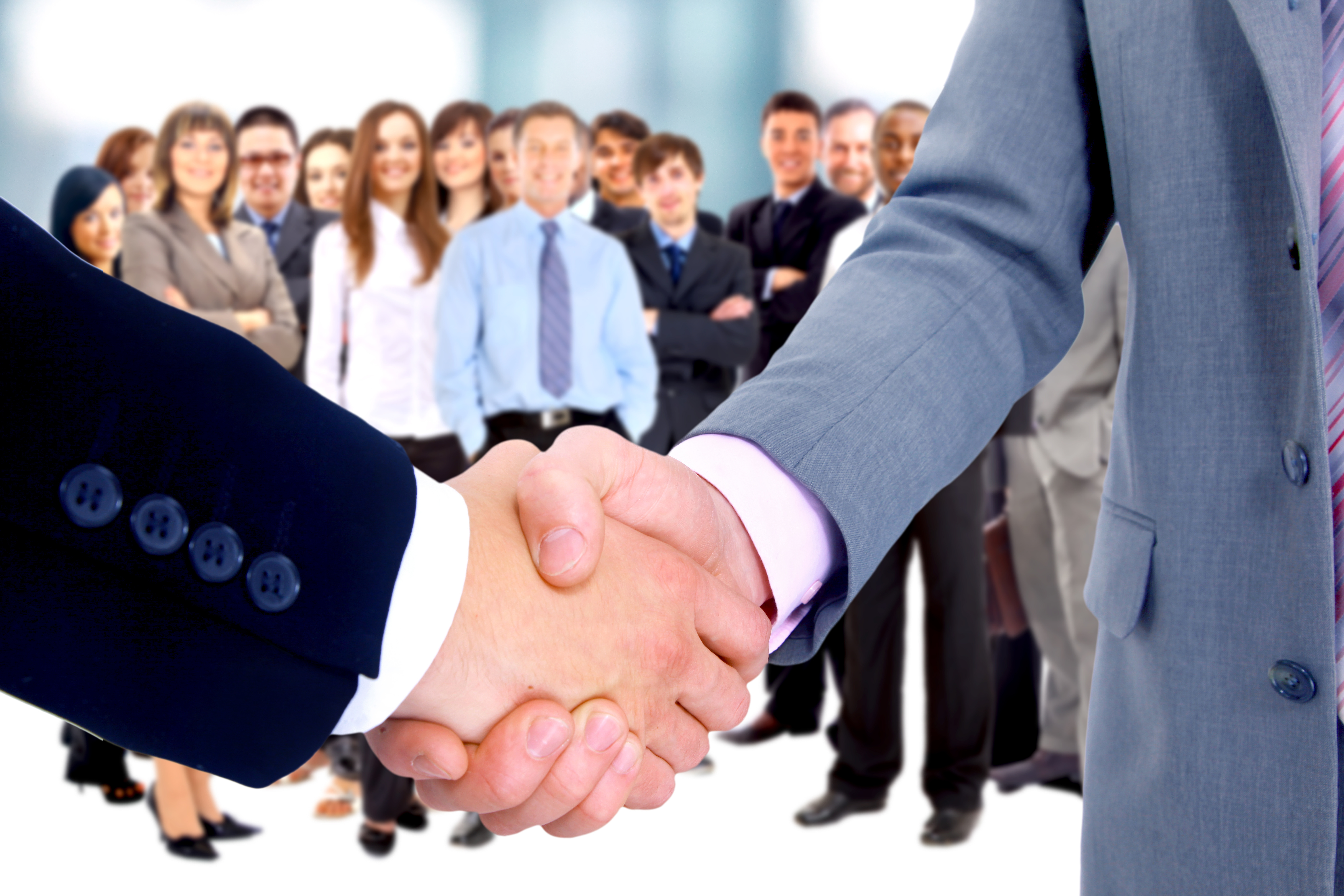 7
V Международная конференция Ягоды России 2022 
24 – 25 февраля, г. Воронеж
Основные сложности при работе с фермерами
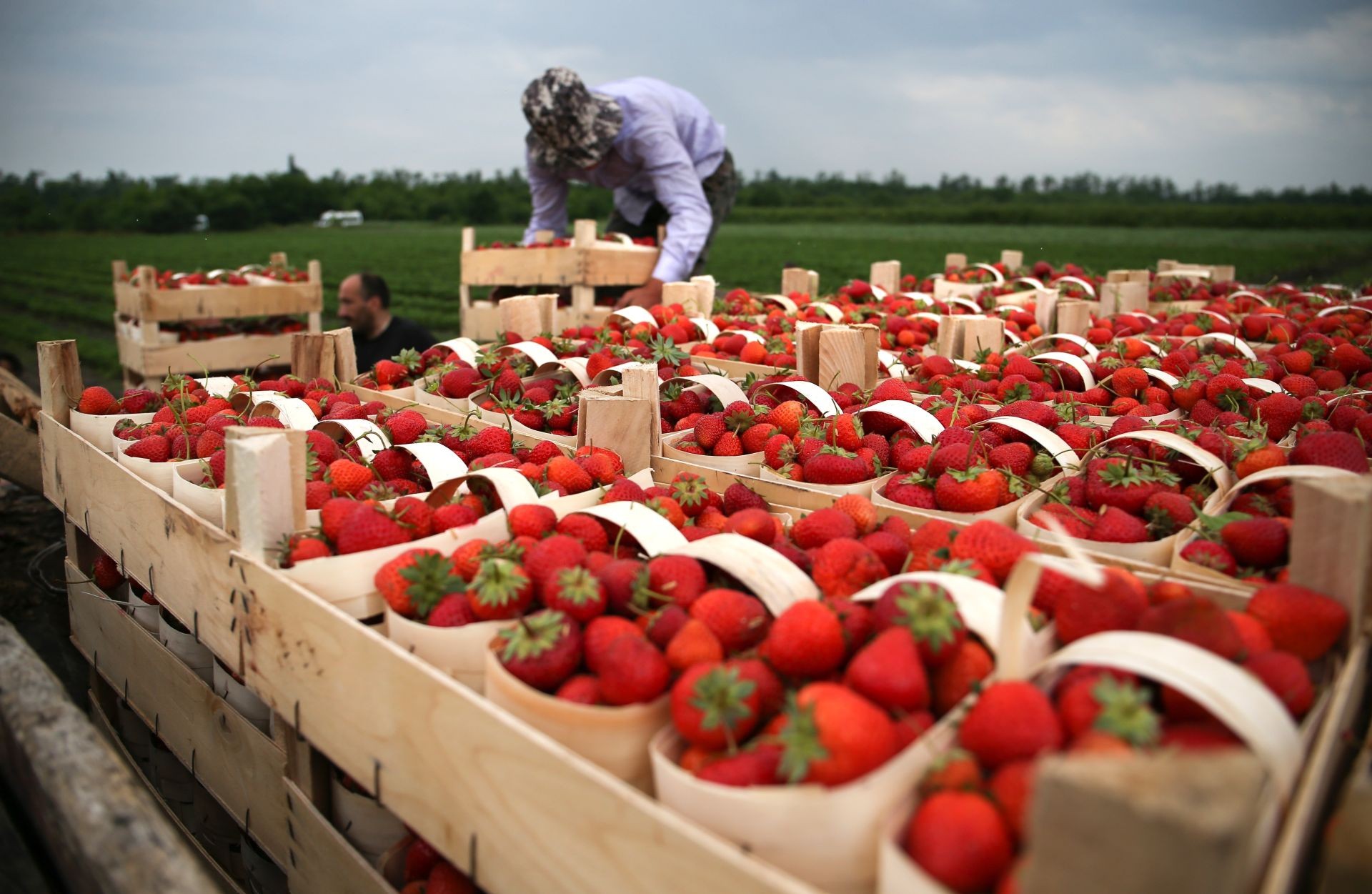 Основные сложности, с которыми столкнулись в прошлом году:
Фермер не имеет юридического лица
Оплата только наличными
Отсутствие доставки до склада
Отсутствие транспорта с рефрежераторами
Нарушение температурных режимов при поставке
Отсутствие необходимого объема
Долгий промежуток между заказами и поставкой ( бывает до 5 дней)
Не соответствующее качество ягоды (при входе)
Ягода не выдерживает мин срок хранения 1-2 дня
Температурный режим не выдерживает
Ошибки в маркировке
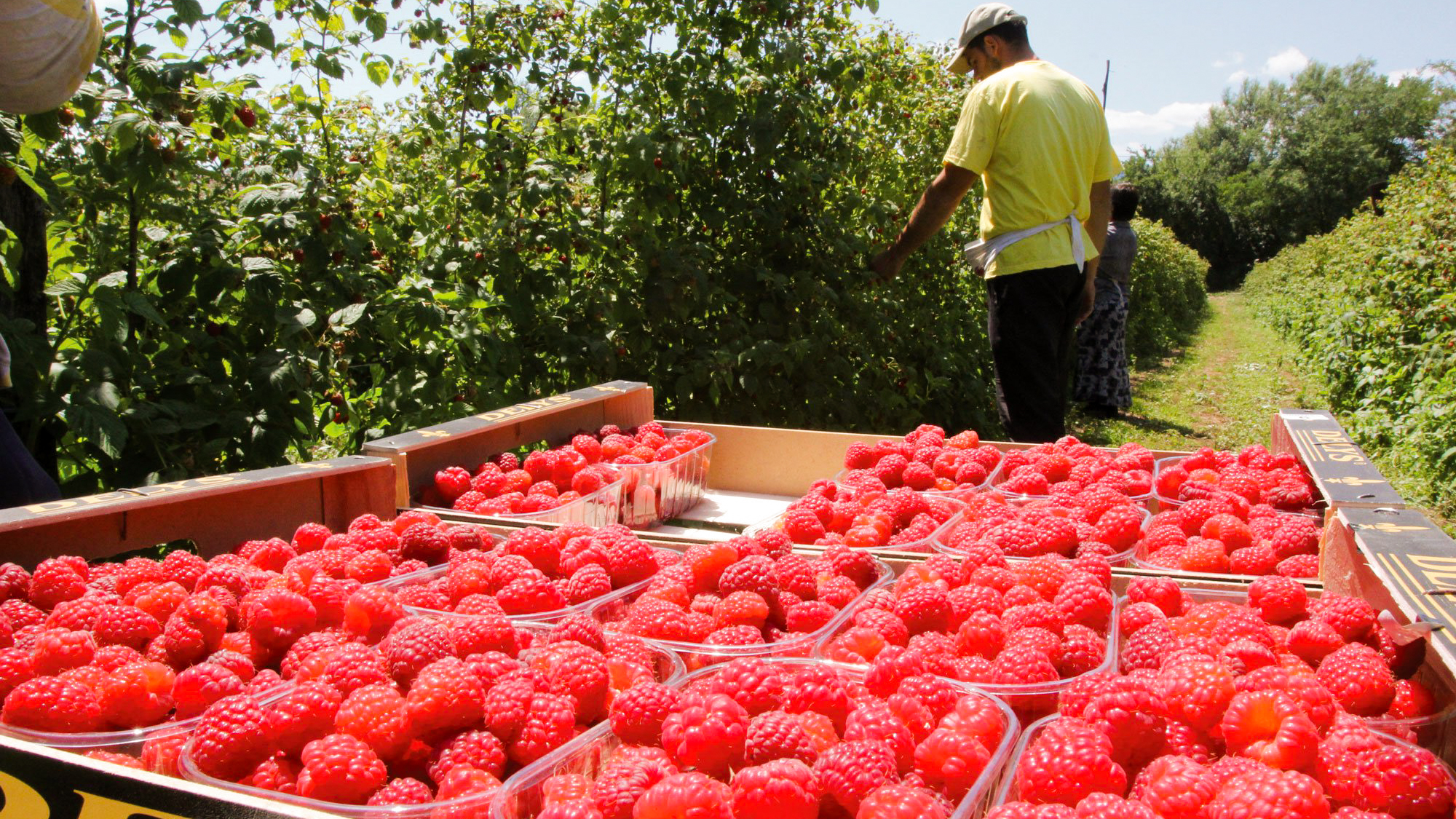 8
V Международная конференция Ягоды России 2022 
24 – 25 февраля, г. Воронеж
Продвижение фермерского ассортимента
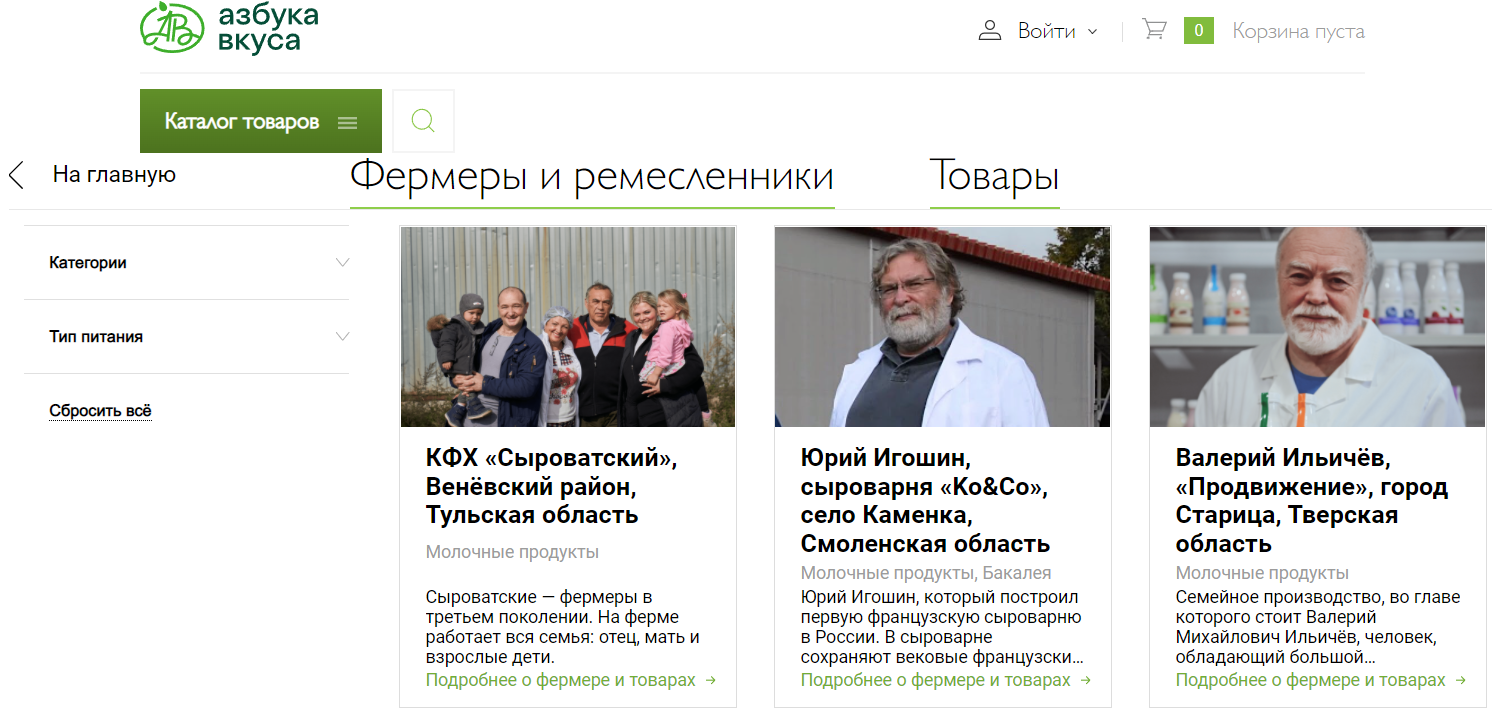 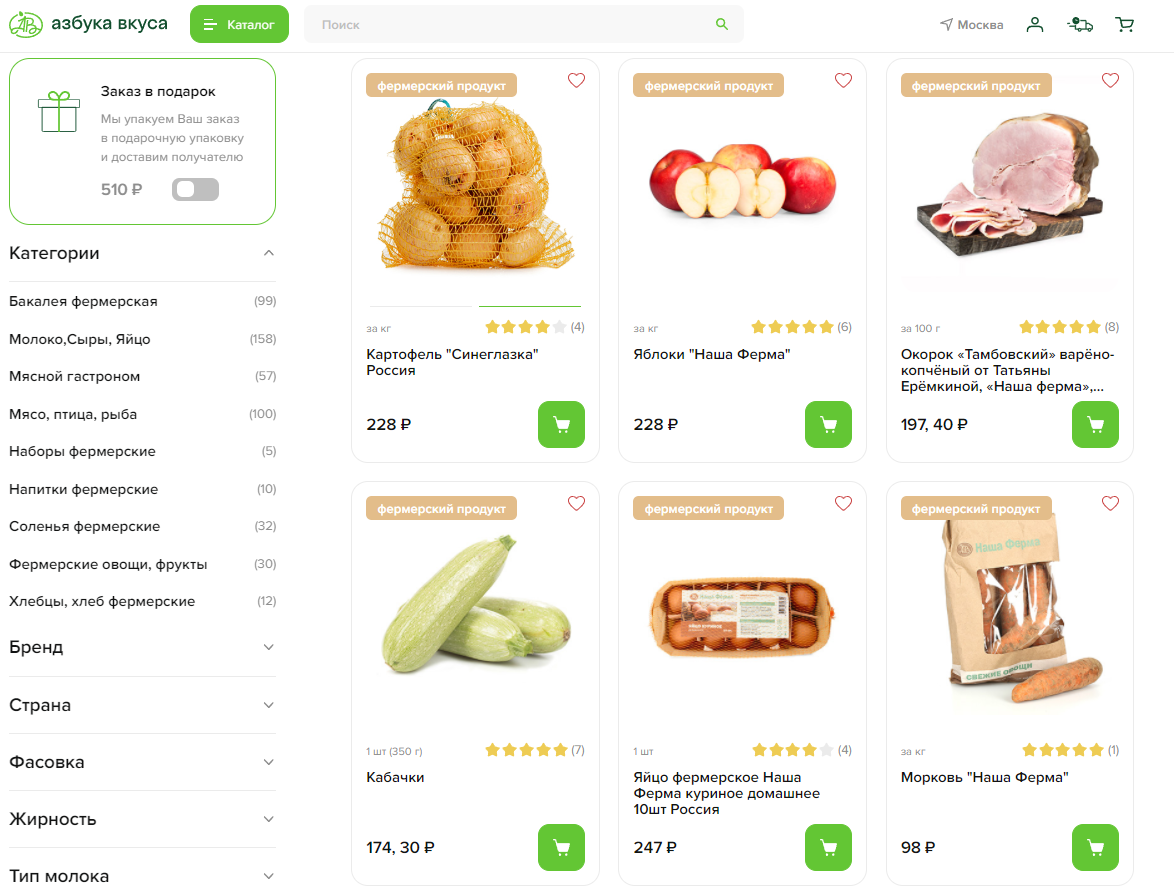 9
V Международная конференция Ягоды России 2022 
24 – 25 февраля, г. Воронеж
Вопросы?
Контакты докладчика:rvazhenkov@azbukavkusa.ru
10
V Международная конференция Ягоды России 2022
24 – 25 февраля, г. Воронеж